SUBJECT- GENDER SCHOOL AND SOCIETY

TOPIC – CAUSES OF GENDER BIAS

In-charge:
Asst. Prof. MANPREET KAUR


SADBHAVNA COLLEGE OF EDUCATION FOR WOMEN, RAIKOT
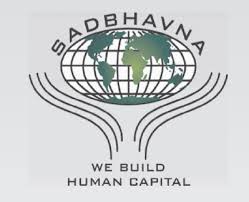 GENDER BIAS
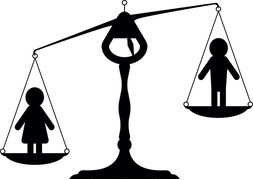 CAUSES OF GENDER BIAS
1. SOCIAL CUSTOMS, BELIEFS AND PRACTICES
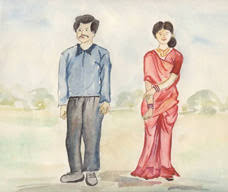 2. POVERTY
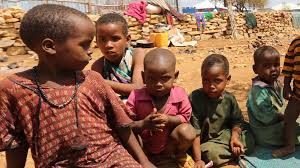 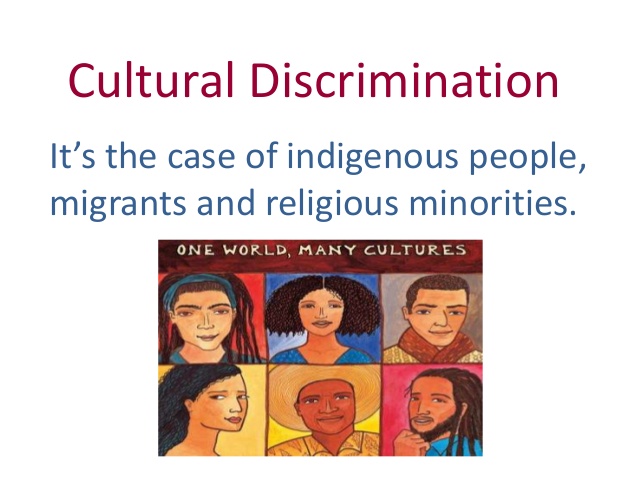 3. CULTURAL DISCRIMINATION
4. LACK OF EMPLOYMENT FACILITIES
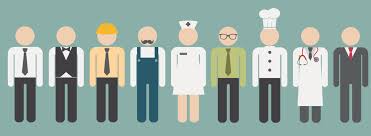 5. LACK OF EDUCATION
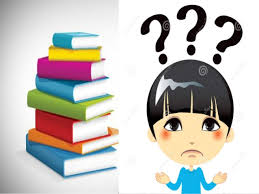 6. DEPENDENCE ON MEN
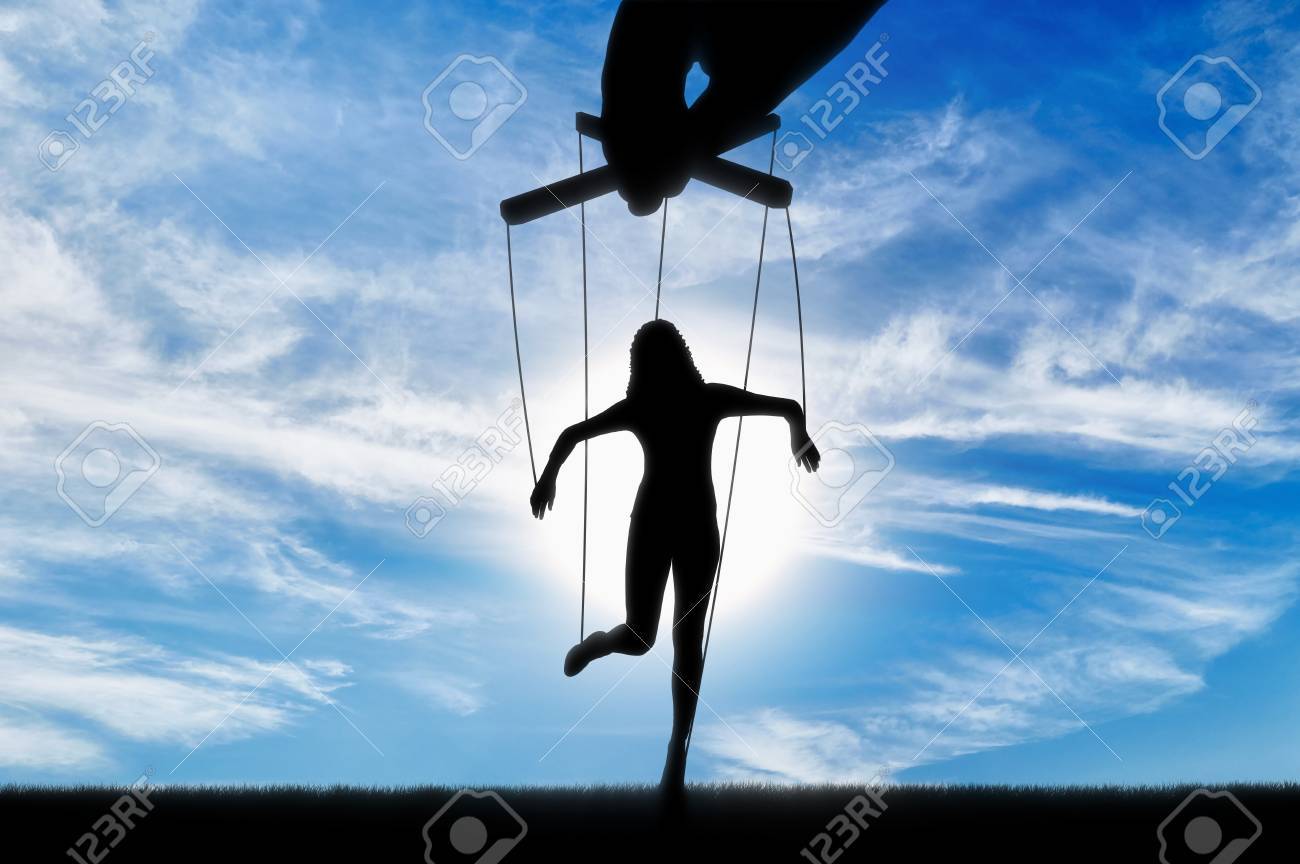 7. SOCIAL ALTITUDE
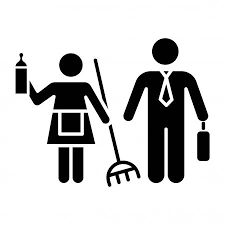 8. LACK OF AWARENESS IN WOMEN
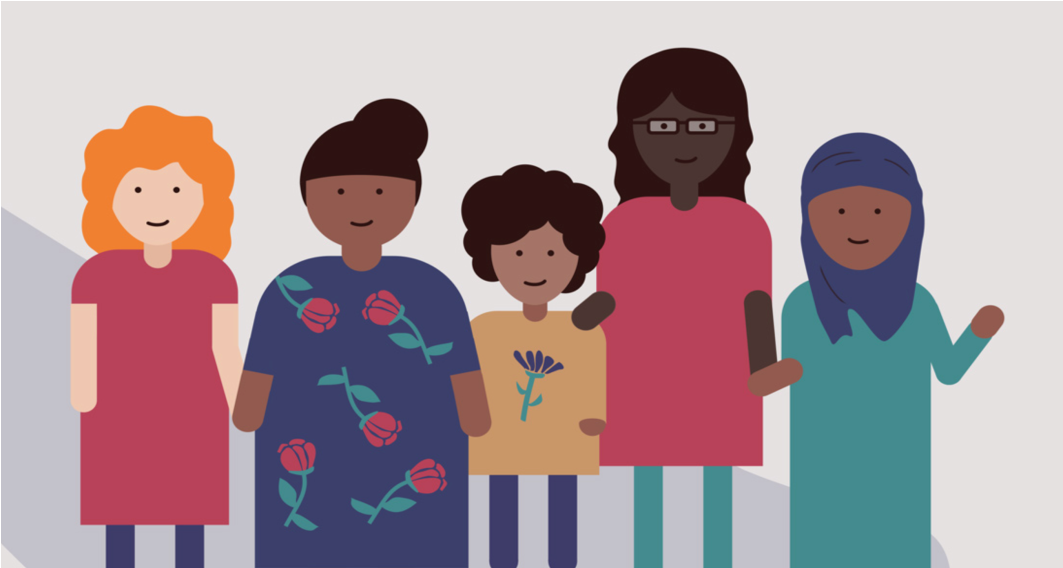 9. NARROW MINDSET
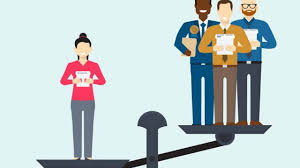 10. STEREOTYPICAL THINKING
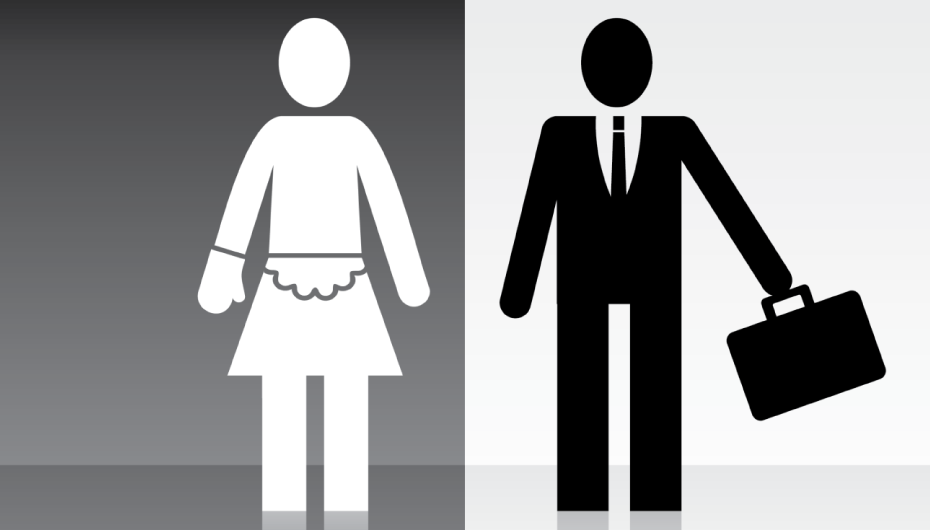 THANK YOU